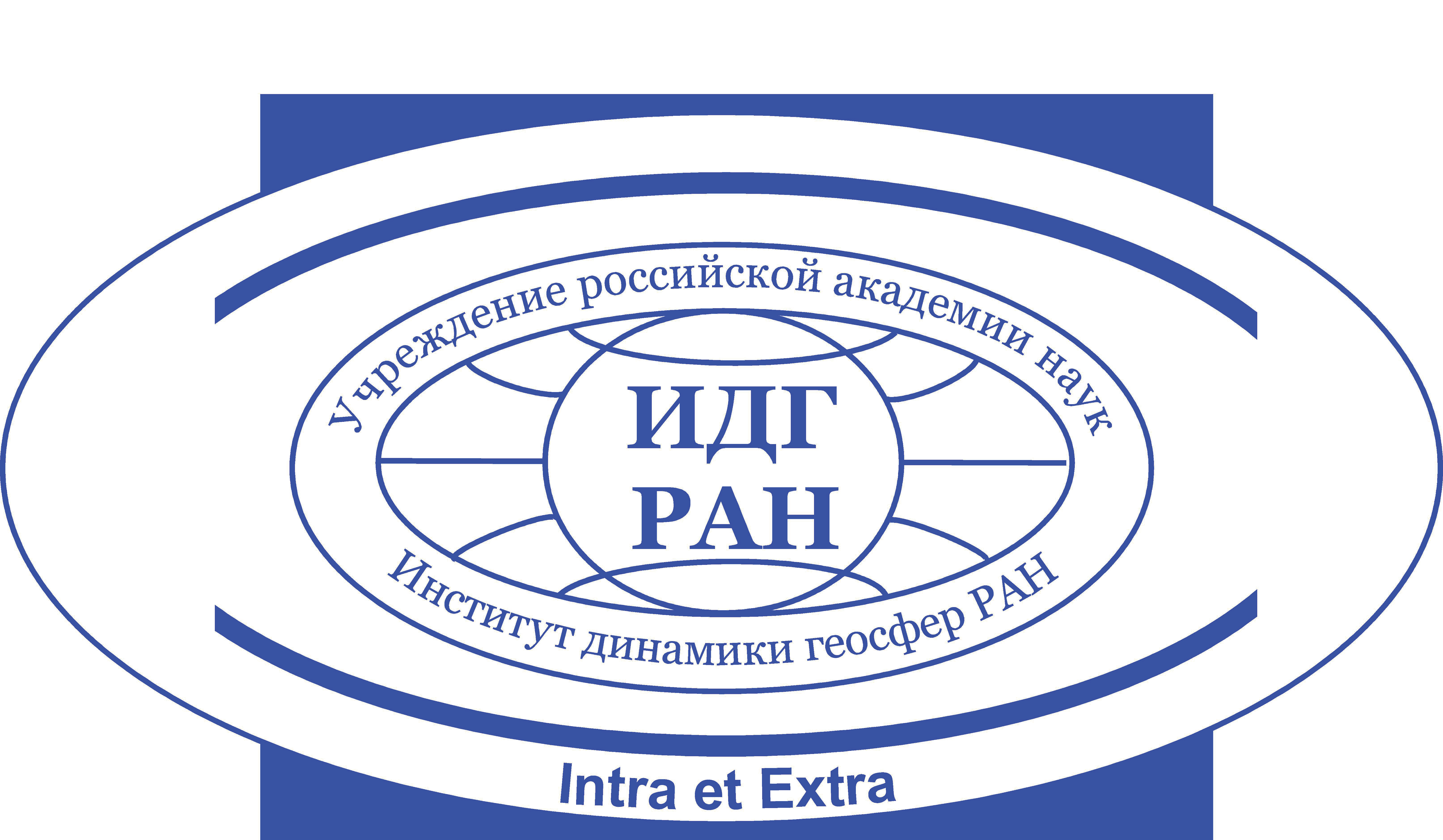 Шестая Международная конференция
"Триггерные эффекты в геосистемах"
21-24 июня 2022 / Москва
Сейсмические явления, связанные с извержением вулкана в районе архипелага Тонга 15 января 2022 г
Овчинников В.М. Усольцева О.А.Институт динамики геосфер им.М.А. Садовского РАН

ovtch1@yandex.ru, kriukova@mail.ru
1
Статистические характеристики
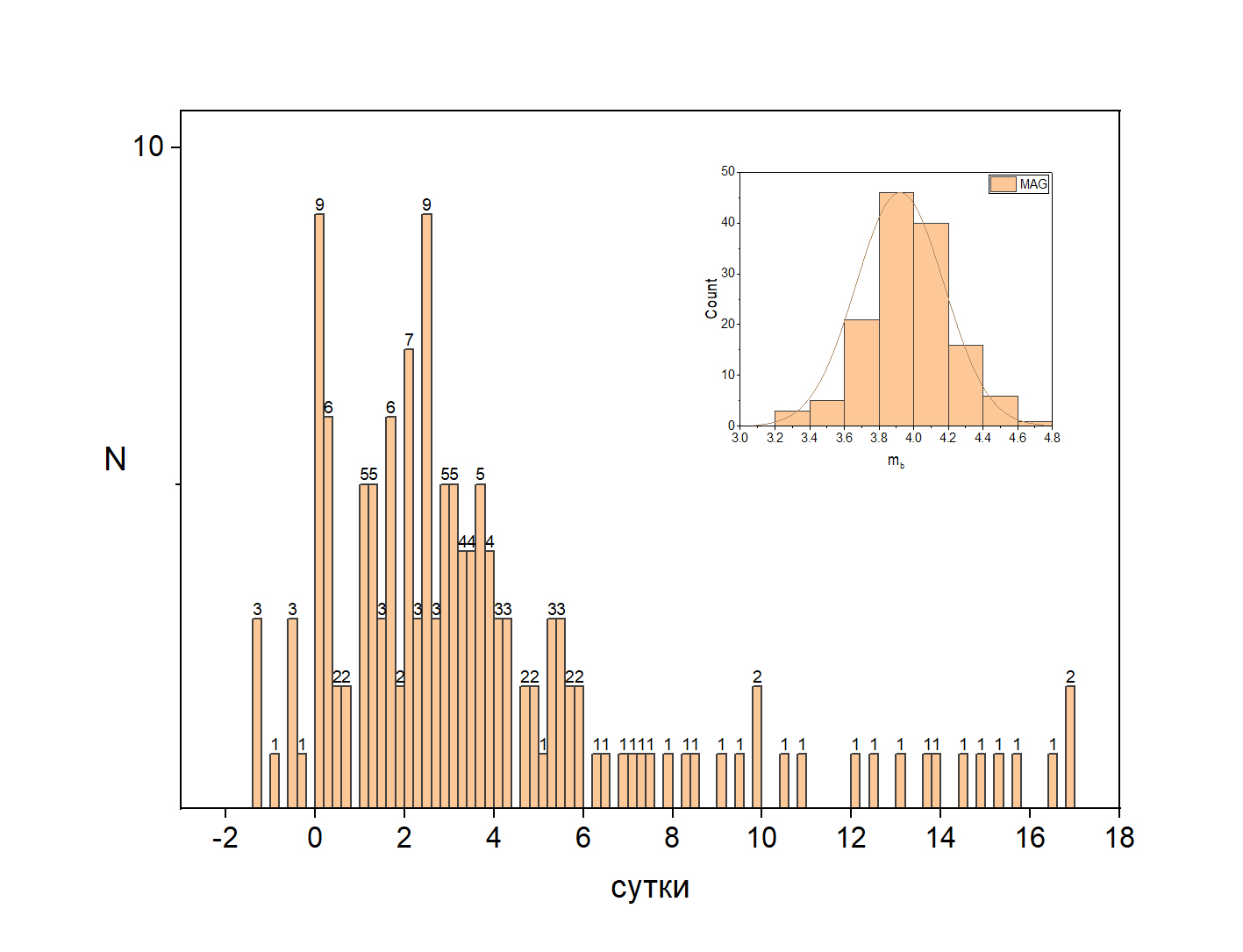 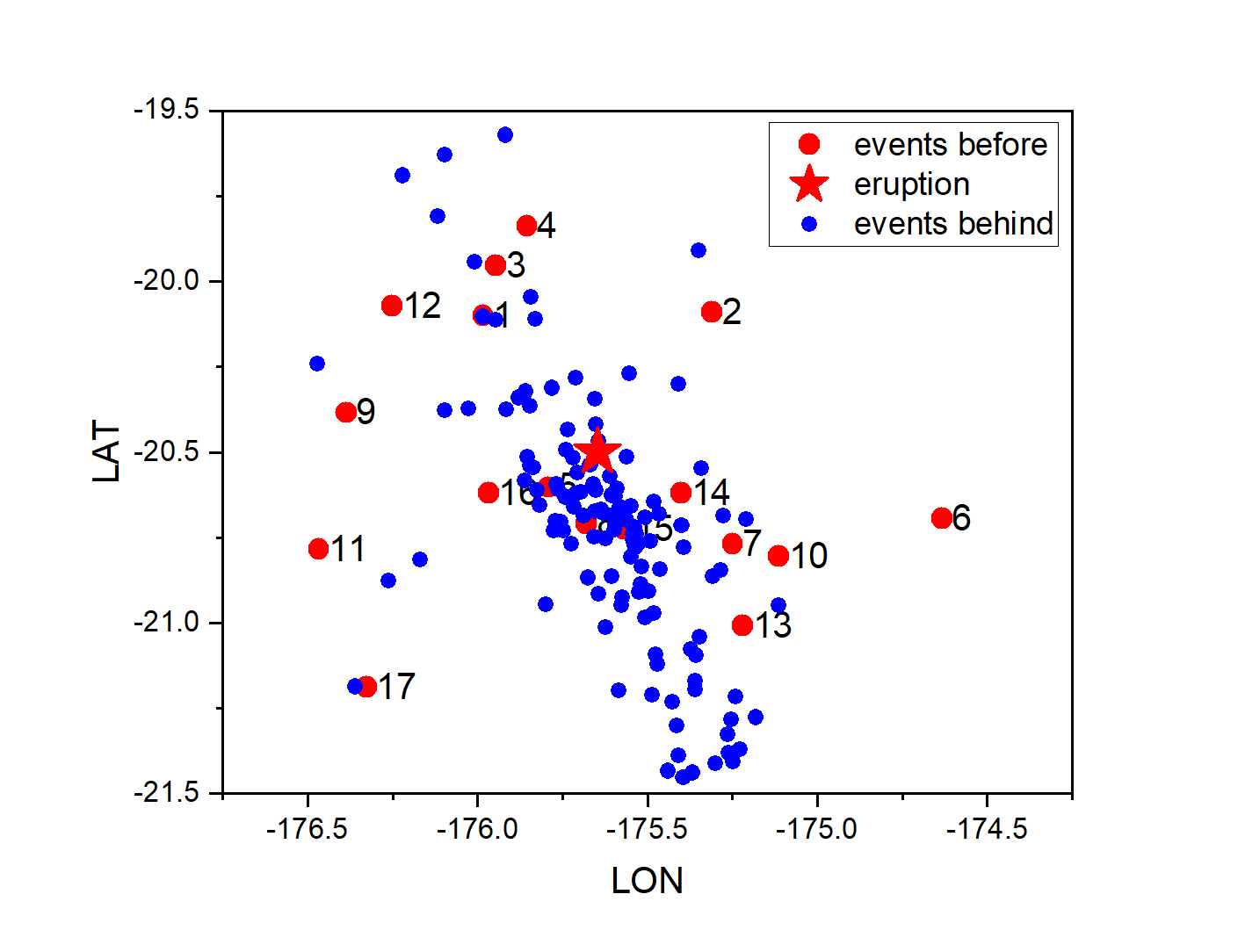 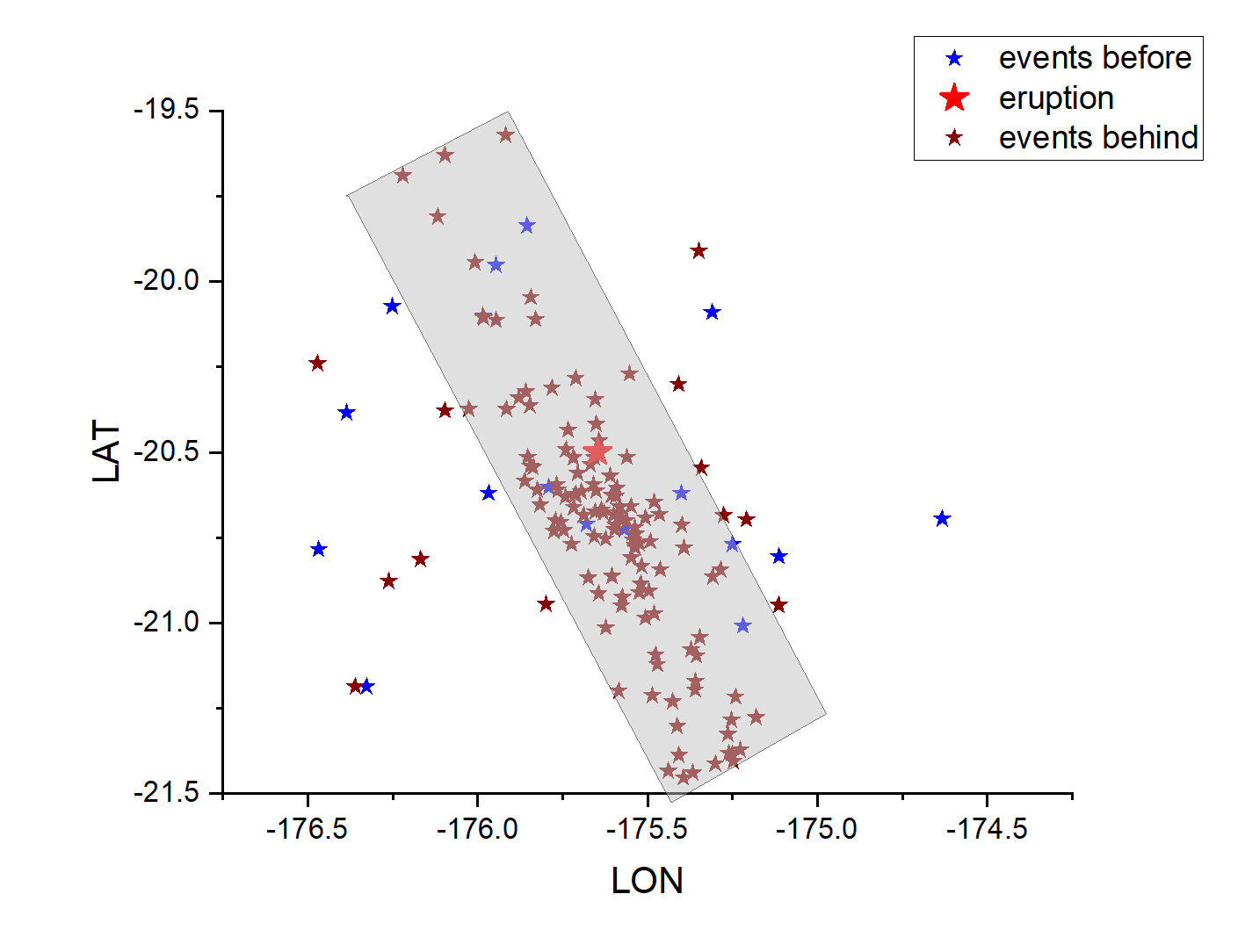 2
Особенности сейсмических возмущений
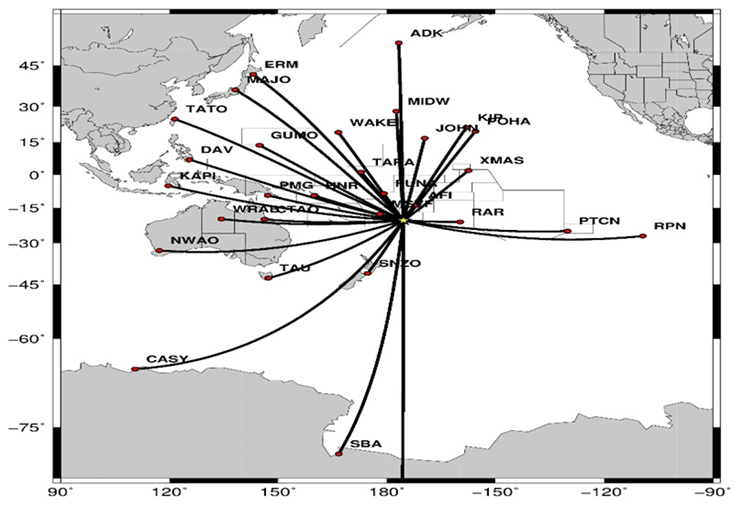 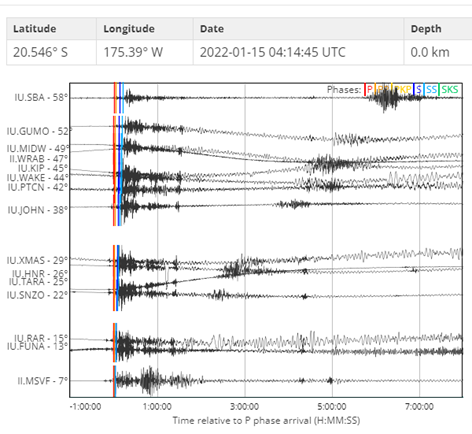 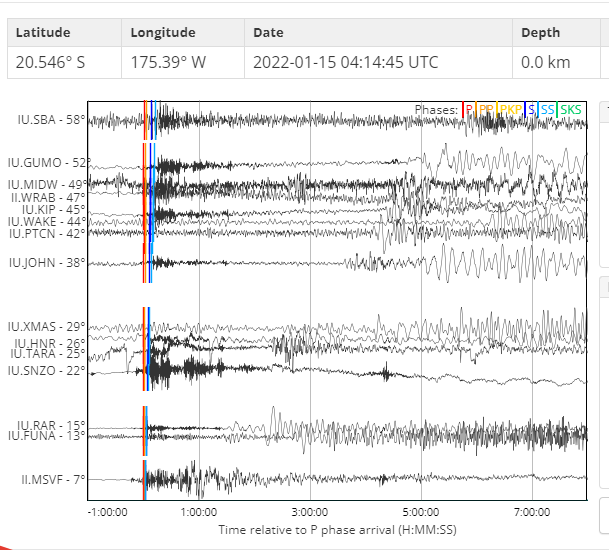 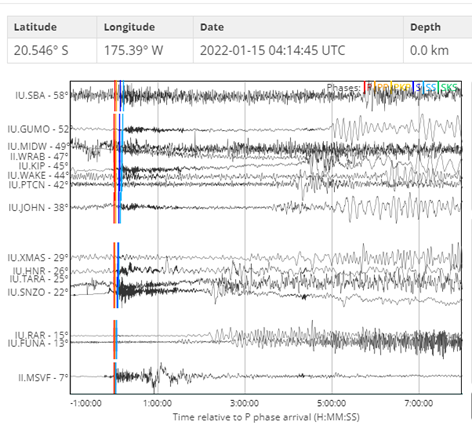 3
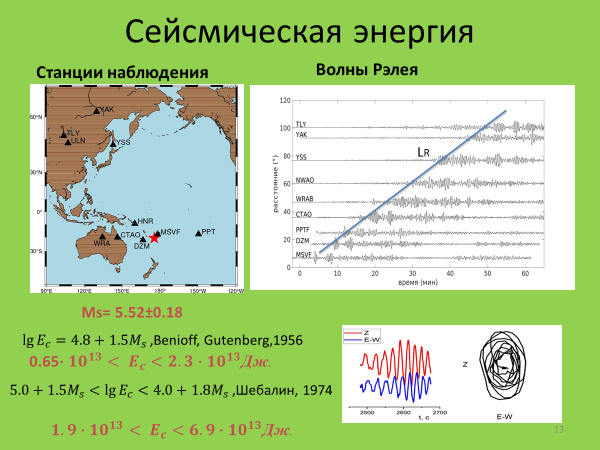 4
Сейсмический момент и прогноз амплитуды гравитационной волны
[Kanamori,1977]
2.4*1017<M0< 5.6*1017Дж
57 Мт<Q< 233 Мт
10 см > Hmax > 2 см
[Носов, 2019]
По данным станций DART в Новой Зеландии
16 см > Hmax > 3 см
5
Синтетические сейсмограммы
YSS, D=770
YAK , D=930
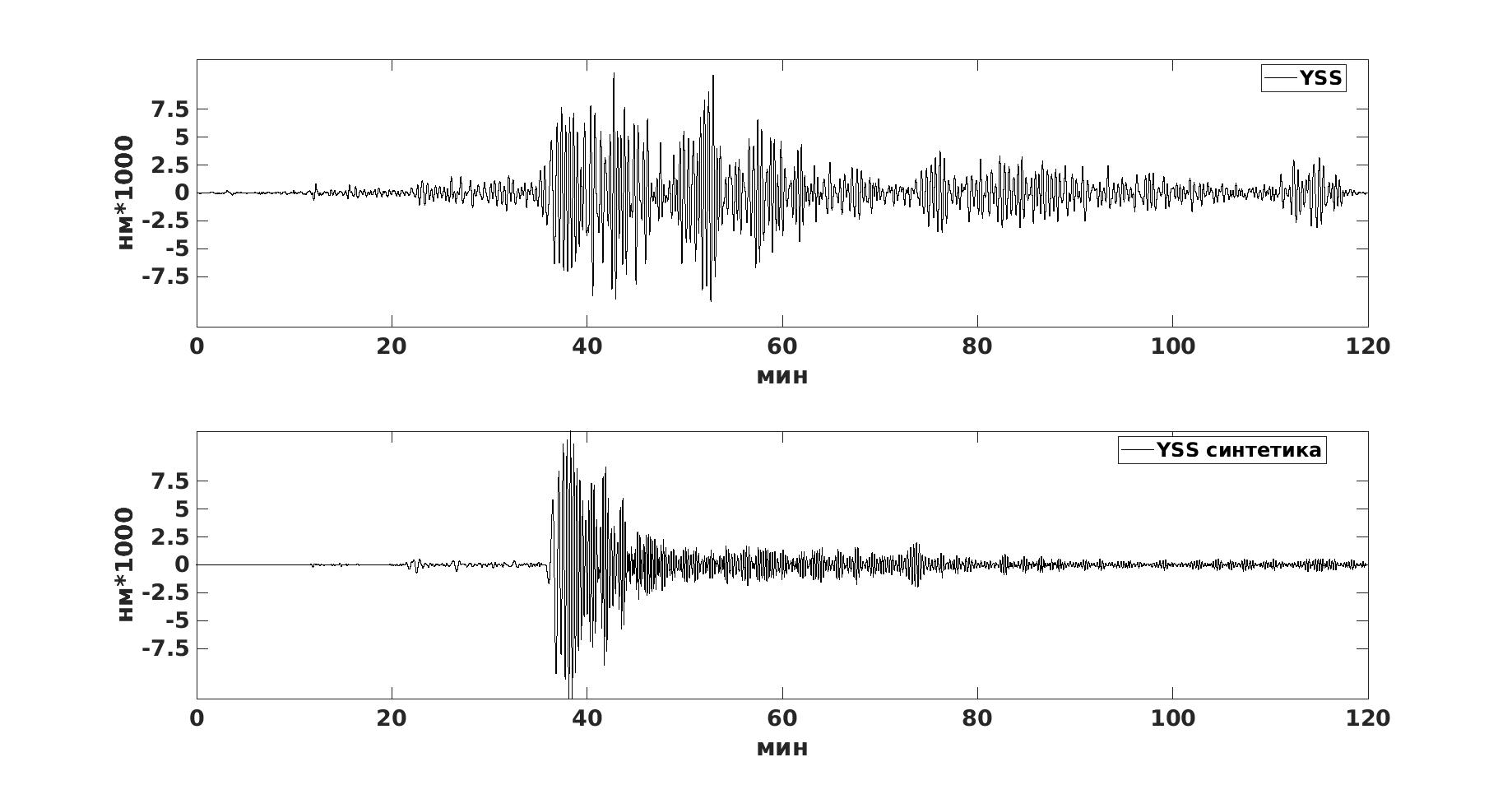 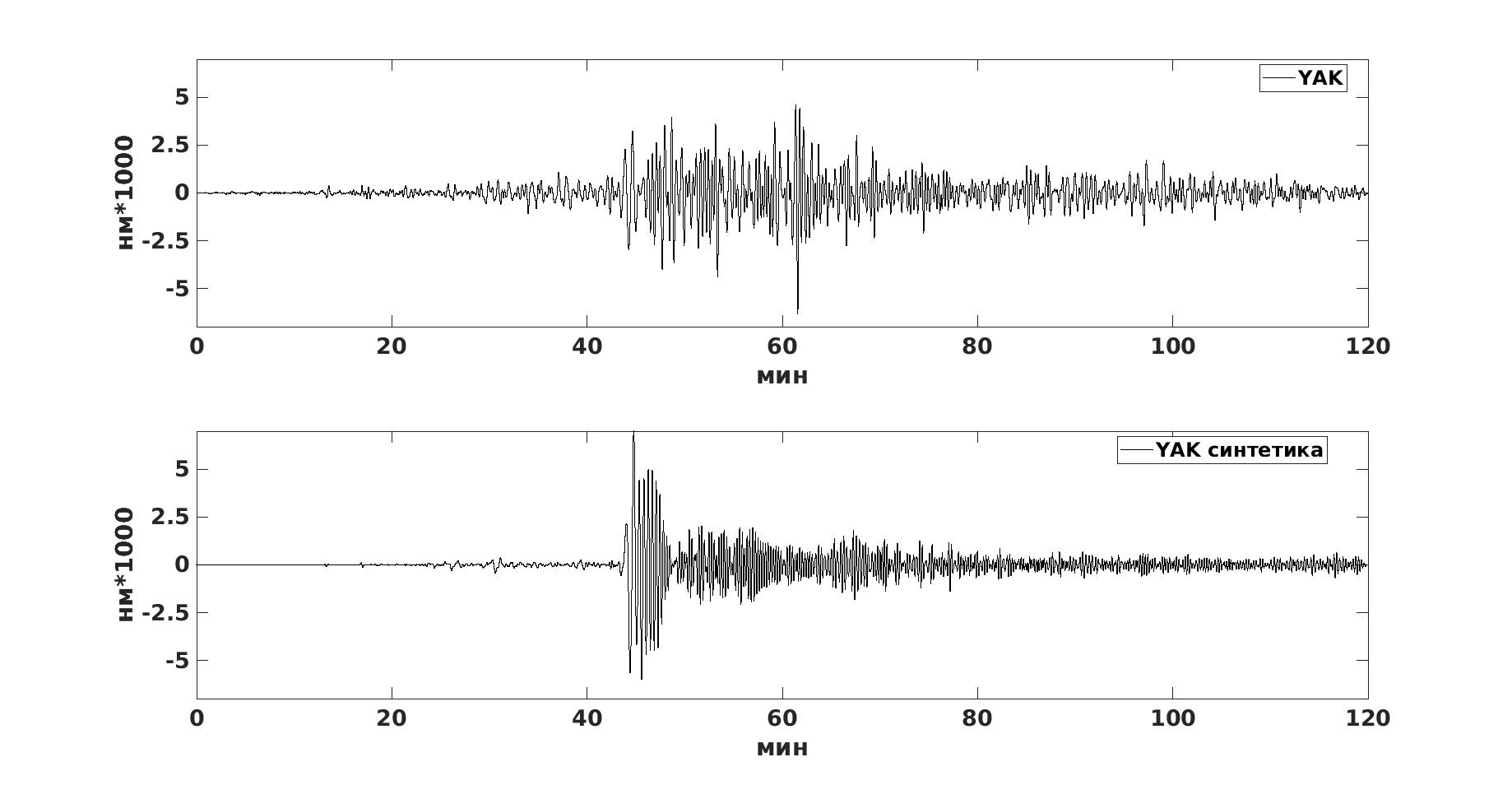 эксперимент
эксперимент
синтетика
синтетика
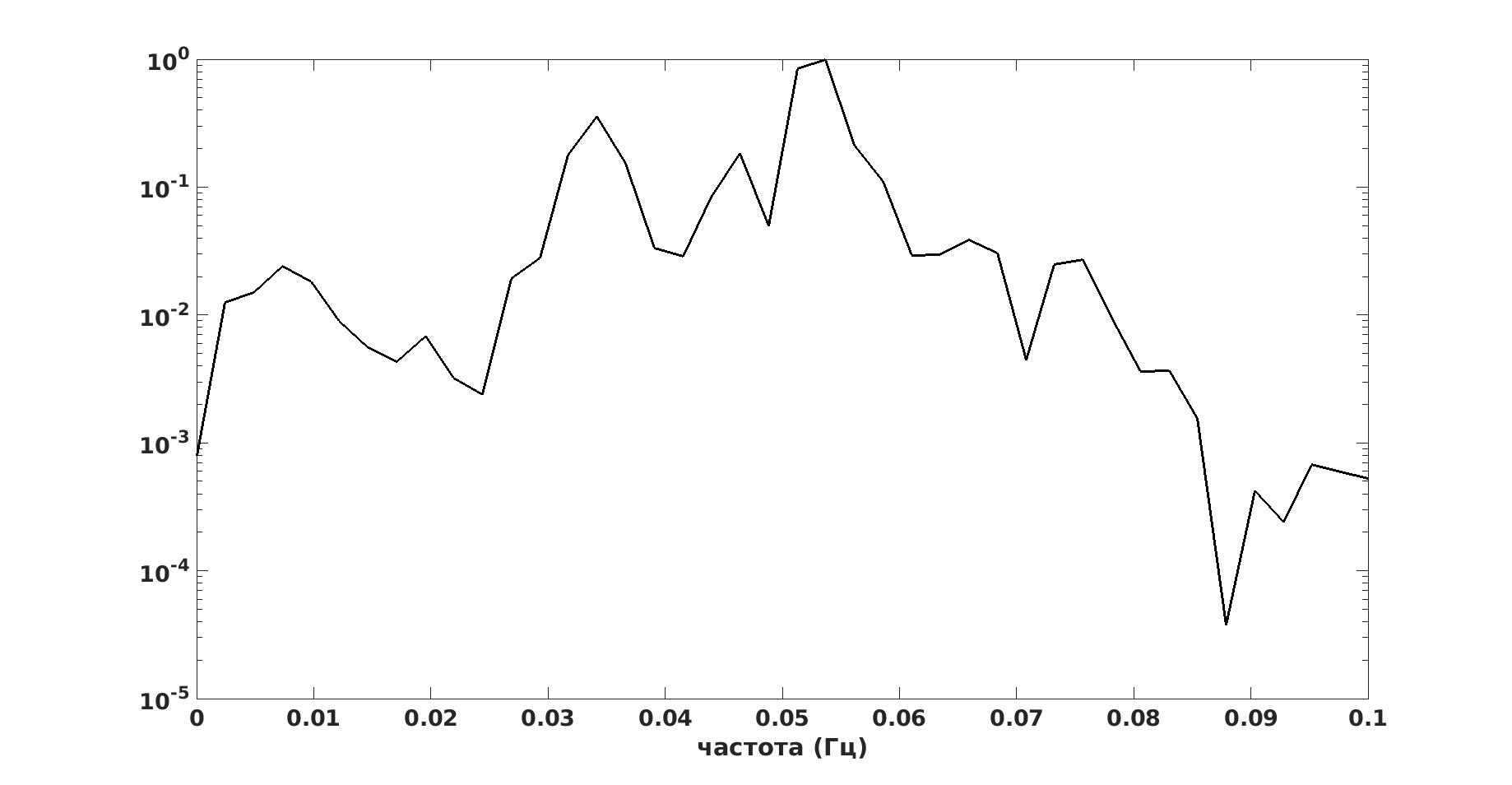 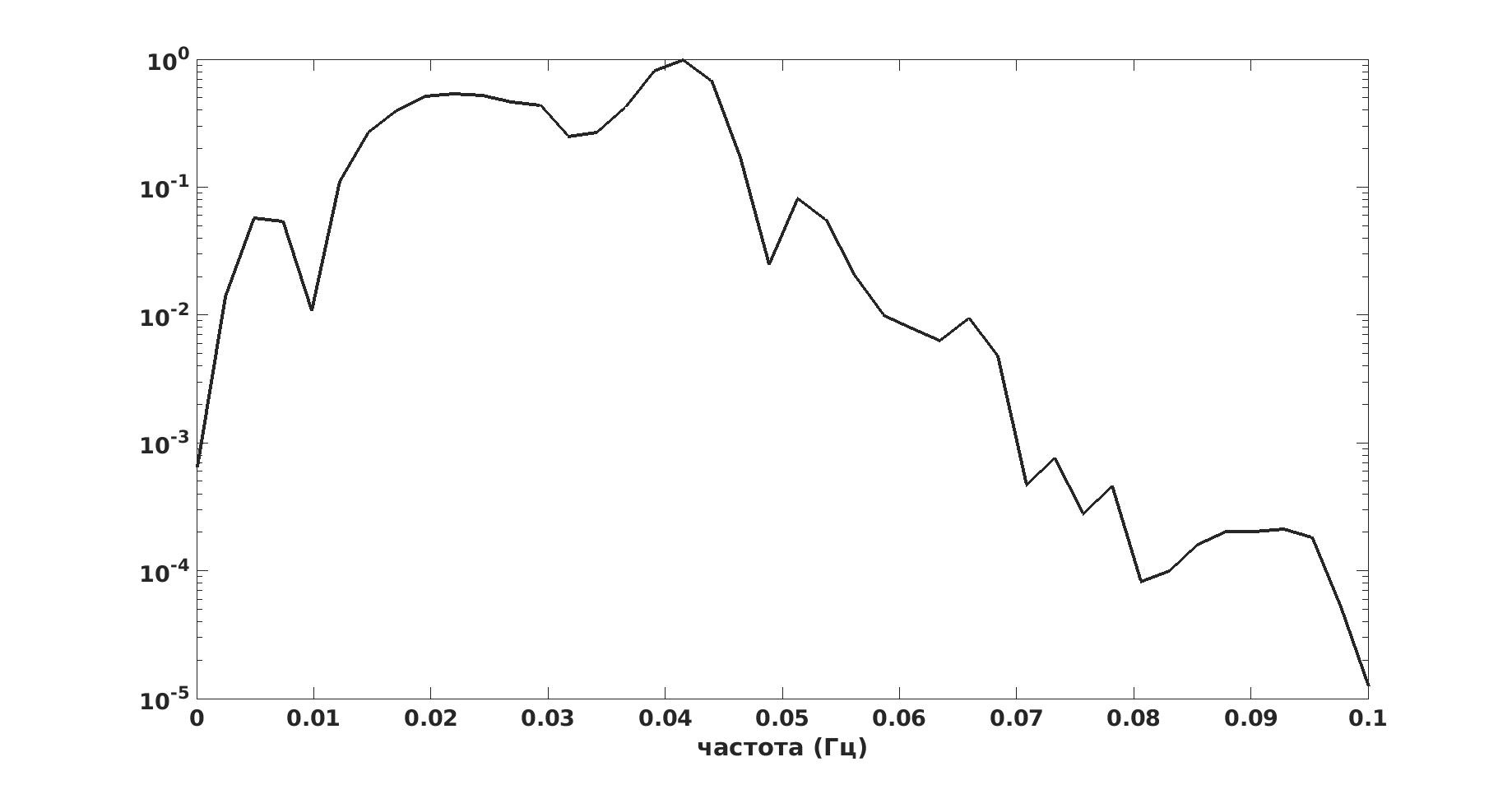 Взаимный 
спектр
Взаимный 
спектр
6
Трансформация геофизических полей
1. Спектральный состав
компоненты N-S
Z-компоненты
T2
T1
T1
T2
T3
T1= 268c
T2=450 c
T3=600-650c
T1= 268c
T2=217 c
T3=167c
7
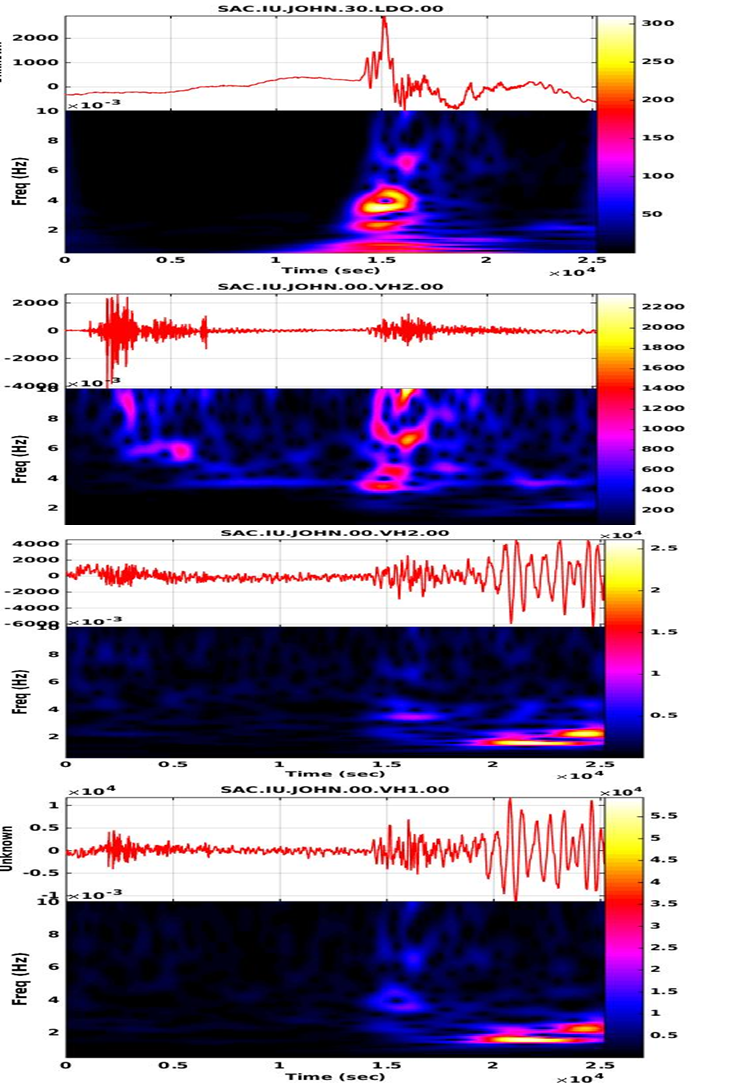 2. СВАН диаграммы
JOHN, D=37.50
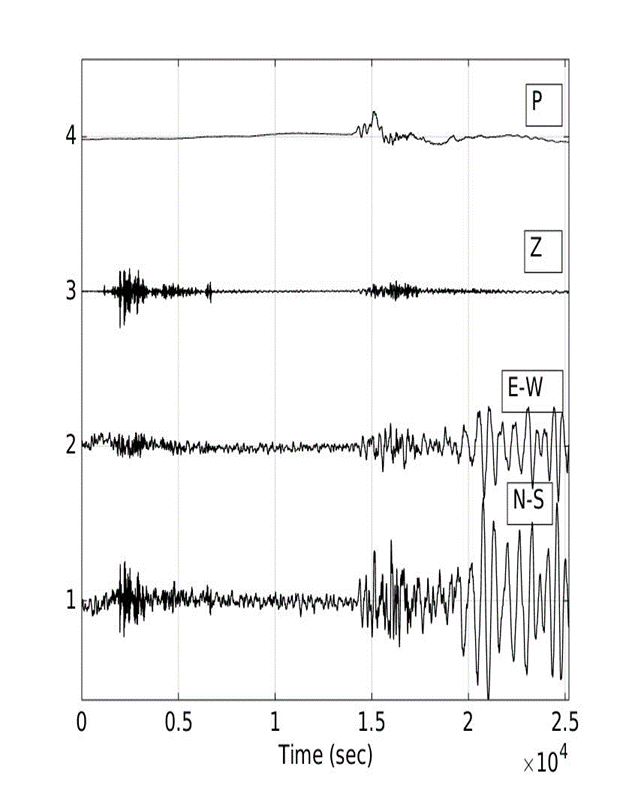 P1: V=0.386
P2: V=0.226
8
Возмущения в гидросфере и  на суше
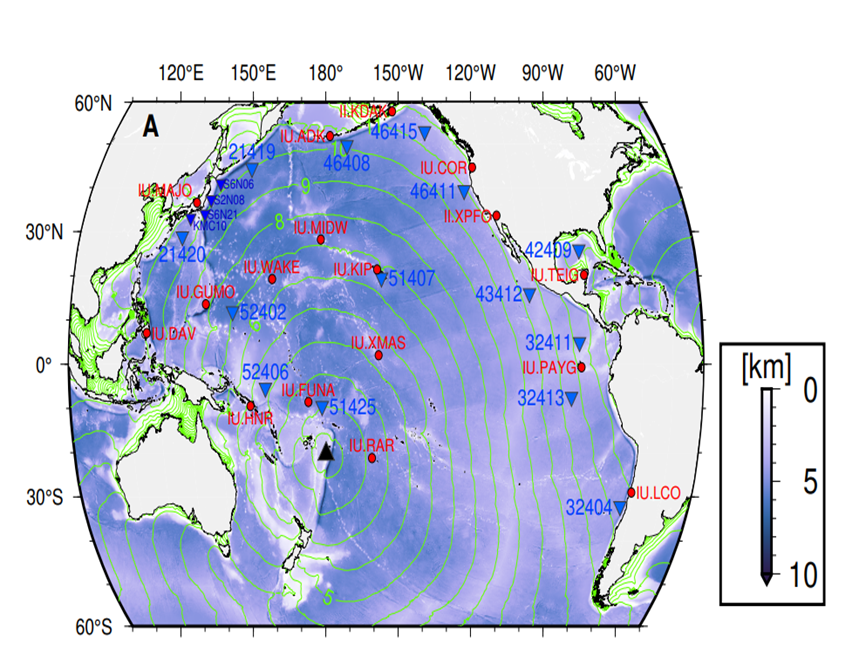 Датчик давления воды,
P1
Датчик давления воды,
9
Заключение
Существует корреляционая , но не причинно-следственная, связь между локальной сейсмичностью региона и извержением. 
Показано, что простые эмпирические соотношения, используемые в сейсмологии для определения магнитуды по поверхностным волнам Рэлея и скалярного сейсмического момента, могут служить для прогноза амплитуды гравитационной волны и организации мероприятий по защите от волн цунами.
Экспериментальные данные о физических полях в атмосфере, гидросфере и твердой земле указывают на их взаимодействие -  сейсмические приборы зарегистрировали возмущения с периодами 256 с, наведенные  инфразвуковыми волнами в атмосфере. Сейсмические возмущения с периодами 400-600 с, наведенные гравитационными волнами  на горизонтальных компонентах сейсмометров, по-видимому, относятся либо к ротационным, либо линейным возмущениям.
10